Best Practices in Pre-Apprenticeship Training for Nontraditional Occupations
Webinar Date: July 14th, 2015
Presented by:
U.S. Department of Labor
Employment and Training Administration
Where are you?
Enter your location in the Chat window – lower left of screen
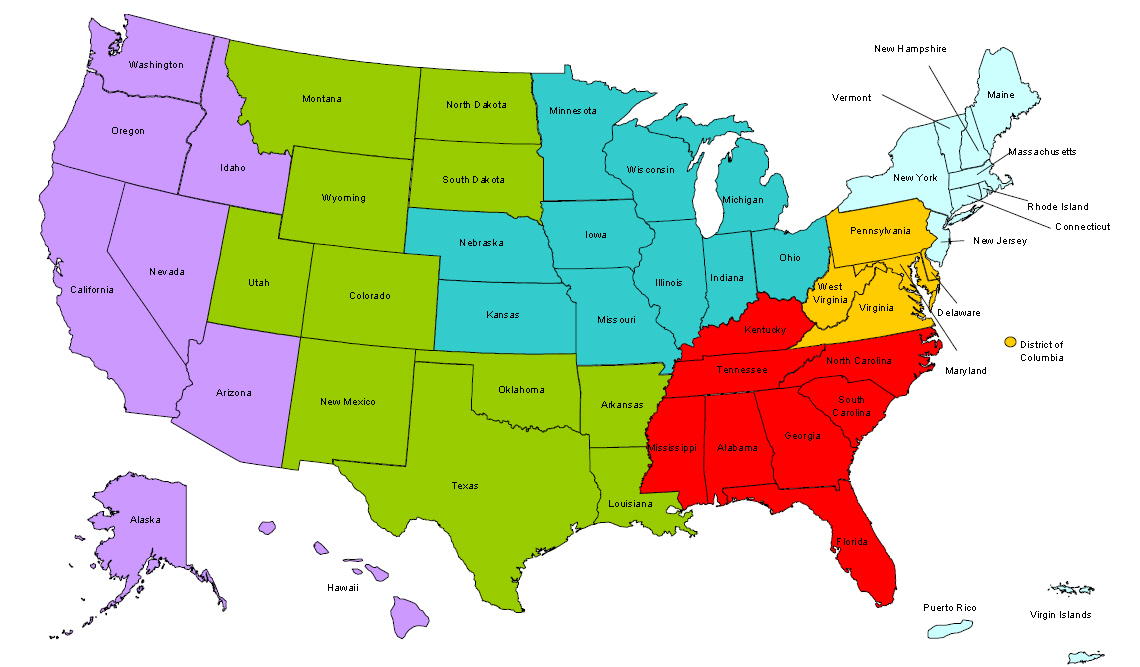 #
2
Moderator
Felecia Hart
Team Leader & WANTO Project Officer
U.S. Department of Labor, Employment and Training Administration
#
3
WANTO OVERVIEW
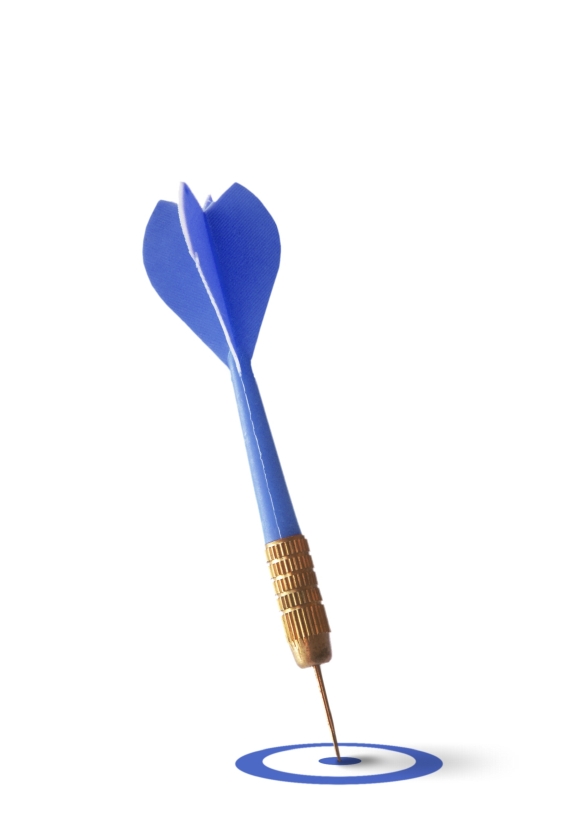 The Women in Apprenticeship and Nontraditional Occupations (WANTO) Act of 1992 authorized the U.S. Department of Labor to award grants to Community-based Organizations to assist employers and labor unions in promoting the recruitment, training, employment and retention of women in apprenticeship and nontraditional occupations.

  The U.S. Department of Labor funded a total of $1,938,182 in grants to help women through the WANTO program, an initiative designed to recruit, train and retain women in high-skill occupations in advanced manufacturing, transportation, energy, construction, information technology and other industries.
#
4
WANTO Grantee Service Areas
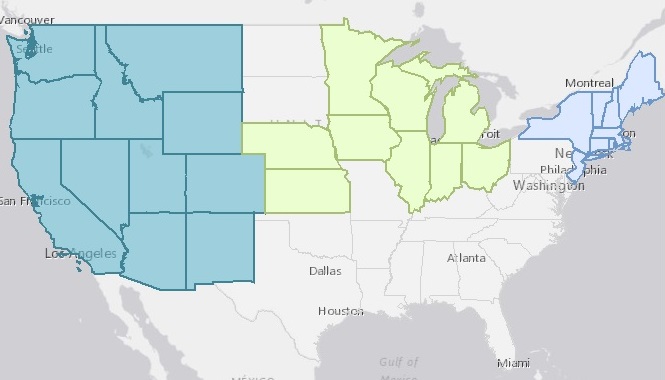 Nontraditional Employment for Women (NEW NYC)
Chicago Women in Trades
Western WANTO Consortium
Oregon Tradeswomen, Inc.
Tradeswomen, Inc. (CA)
Apprenticeship and Nontraditional Employment for Women (ANEW – WA)
Presenters
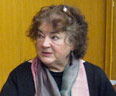 Presenter:  Meg Vasey
Title: Executive Director
Organization: Tradeswomen Inc.
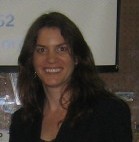 Presenter:  Kathleen Culhane
Title: Executive Director
Organization: NEW NYC
#
6
Presenters
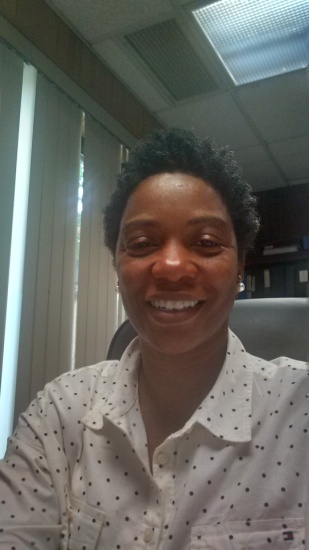 Presenter:  Leah Rambo
Title: Training Director
Organization: Sheet Metal Workers, Local 28
Presenter: Jayne Vellinga
Title: Executive Director
Organization: Chicago Women in Trades
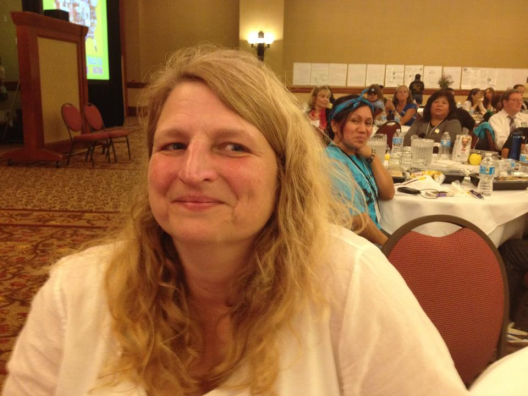 #
7
Polling Question
1. Registered Apprenticeship Program 
2. Employer
3. WIOA  / American Jobs Center
4. Community College
5. Community-based service program
6. Government
7. Other
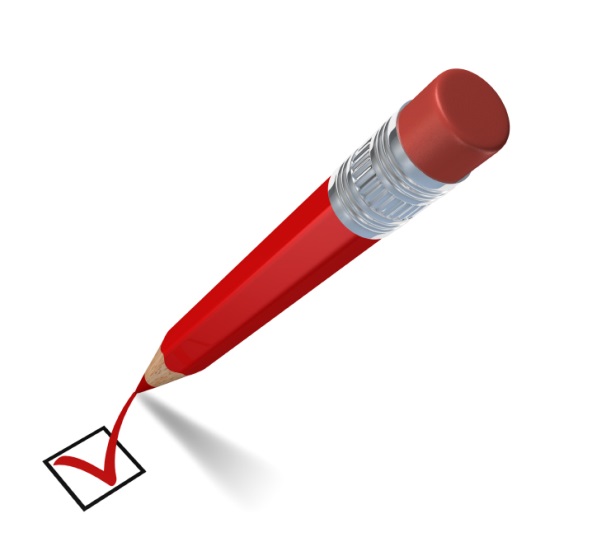 #
8
TRADESWOMEN INC
Tradeswomen Inc. (TWI) 
Outreach,  recruitment, retention and leadership development for women in the trades since 1979.
All photos :Vicky Hamlin for Tradeswomen Inc.
9
Bringing in More Women
Entry to Apprenticeship for 
Women Workshops

 We Cover Construction 
Career Basics:
What are the trades?	
What is apprenticeship?
What is a union?

 Safe and informed environment for women to ask questions
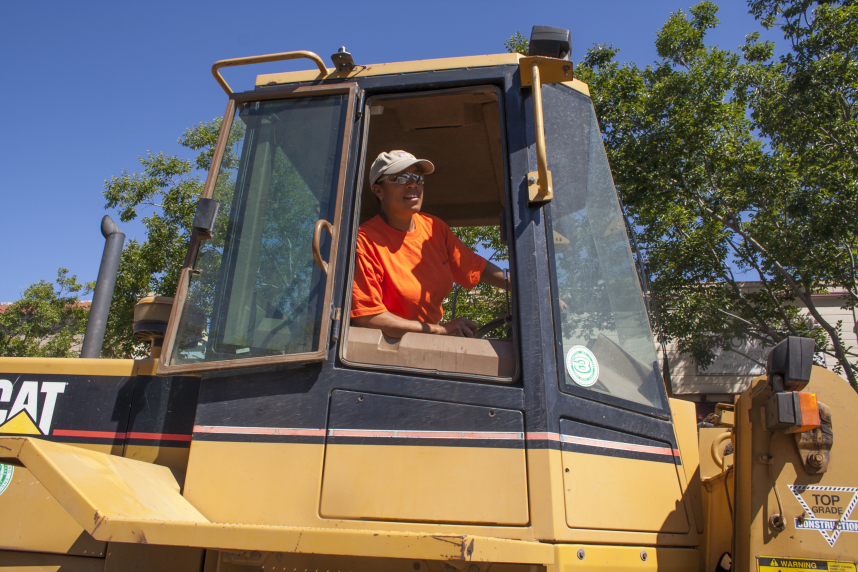 All photos :Vicky Hamlin for Tradeswomen Inc.
10
GENERAL APPRENTICESHIP READINESS
THE CHECK LIST
Stable living situation
HS/GED
Driver’s license
Access to reliable transportation 
Physical ability and fitness
English and math proficiency
Legal to work
Drug free
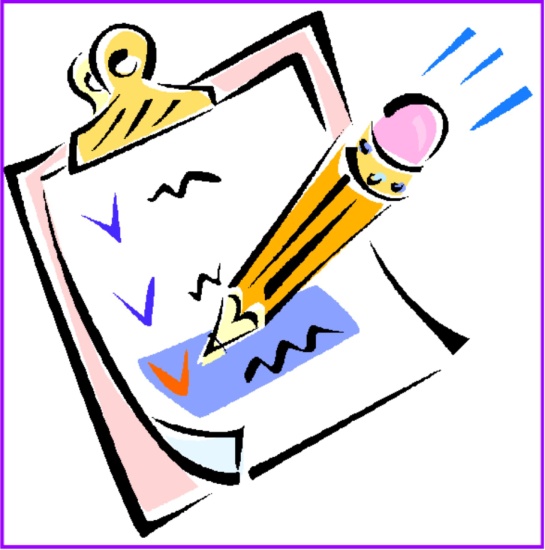 11
CO-ED PRE-APPRENTICESHIP TRAINING PROGRAMS (PAT)
MULTIPLE PAT PROGRAM MODELS
Single Craft Union sponsored 
Multi-Craft Union endorsed 
CBOs, Local Agencies
Statewide & National

PAT BENEFITS 

BEYOND PREPARATION
Facilitated Entry into JATC
Formal agreements
All photos :Vicky Hamlin for Tradeswomen Inc.
12
CHALLENGES for CO-ED PATs
Many PAT programs have 0-5% women

Co-Ed PATs require focus to increase #’s of women
Have women do the outreach
Feature women in all promotional materials 
Employ female instructors and case managers
Remember diversity 
Provide Critical Mass

Retention and placement 
Also require strategies
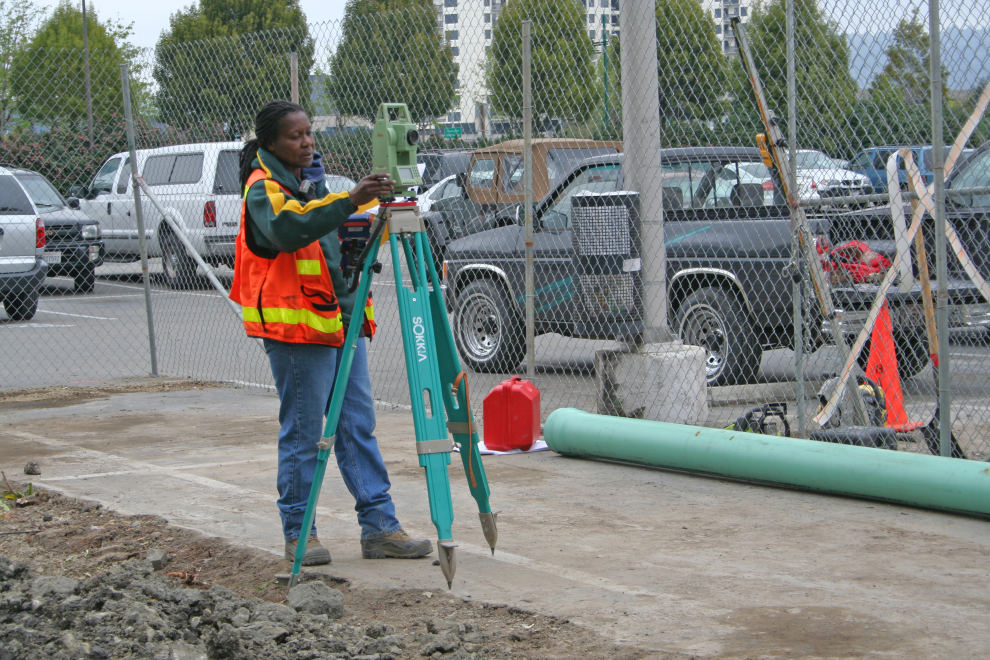 All photos :Vicky Hamlin for Tradeswomen Inc.
#
13
STRATEGIES and VALUE-ADDS
TWI speaks women in all male industry
Outreach and recruitment targeted to women
Women well prepared for construction culture
Women Building California/Nation Conferences
Successful Co-Ed TWI Models
14
All photos :Vicky Hamlin for Tradeswomen Inc.
IMPACTS
Co-Ed PATs can expand the pathway for women into well-paid blue collar jobs
New focus and resources are key
Tradeswomen’s organizations are important partners
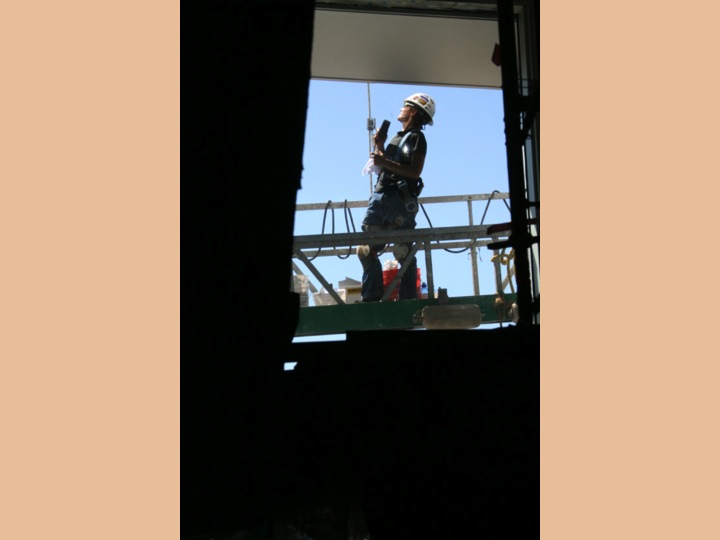 All photos :Vicky Hamlin for Tradeswomen Inc.
#
15
CONTACT INFORMATION
Meg Vasey
Executive Director
meg@tradeswomen.org

Tradeswomen, Inc.
1433 Webster St. Suite 100
Oakland, CA 94612
510-891-8773 x315

www.tradeswomen.org
16
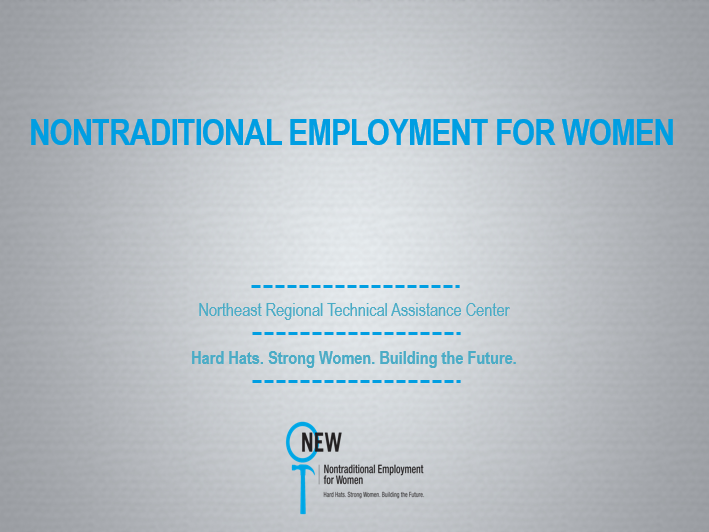 Northeast Regional Technical Assistance Center
Hard Hats. Strong Women. Building the Future.
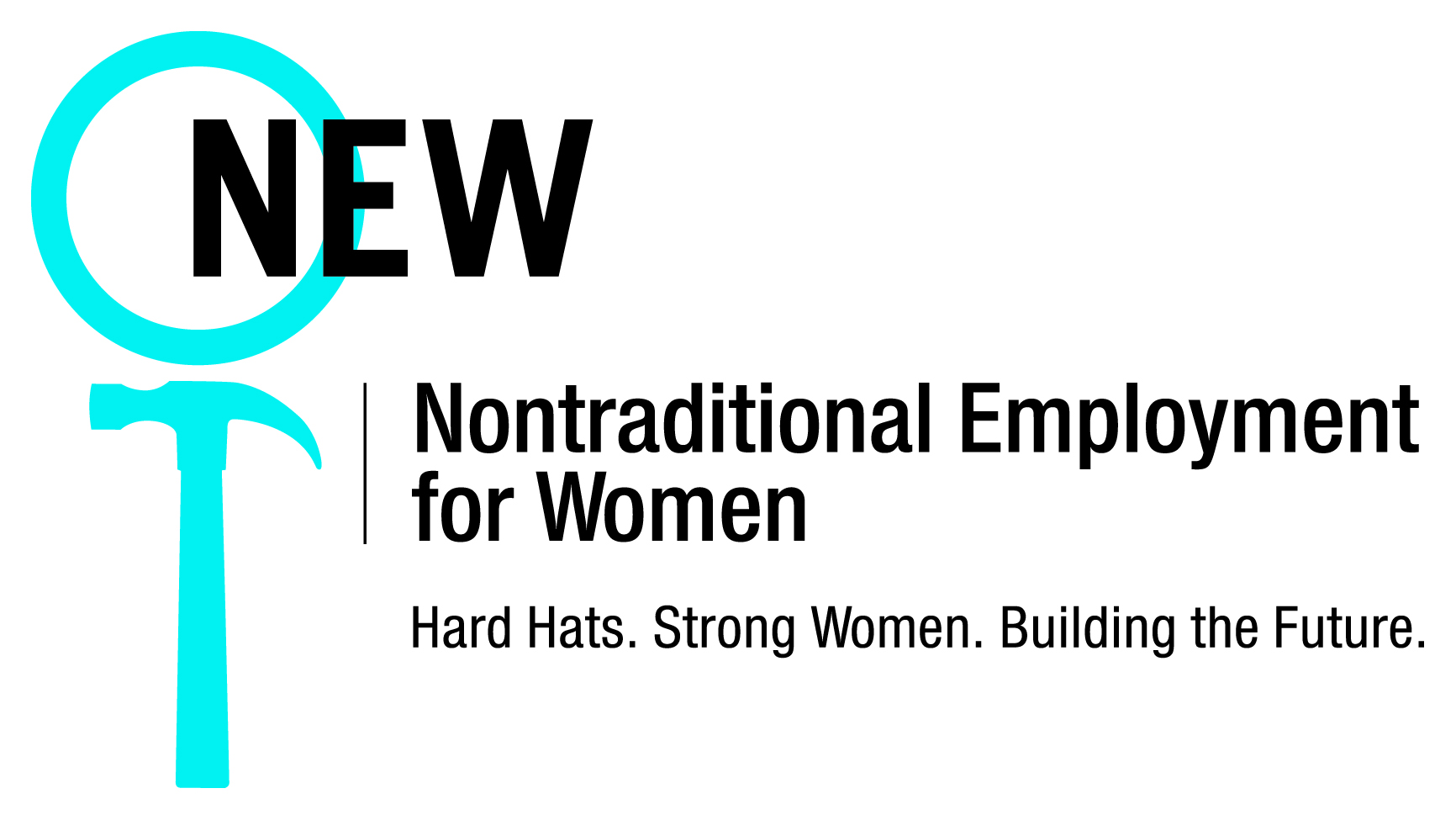 Strong Women
NEW’s Best Practices in Pre-Apprenticeship
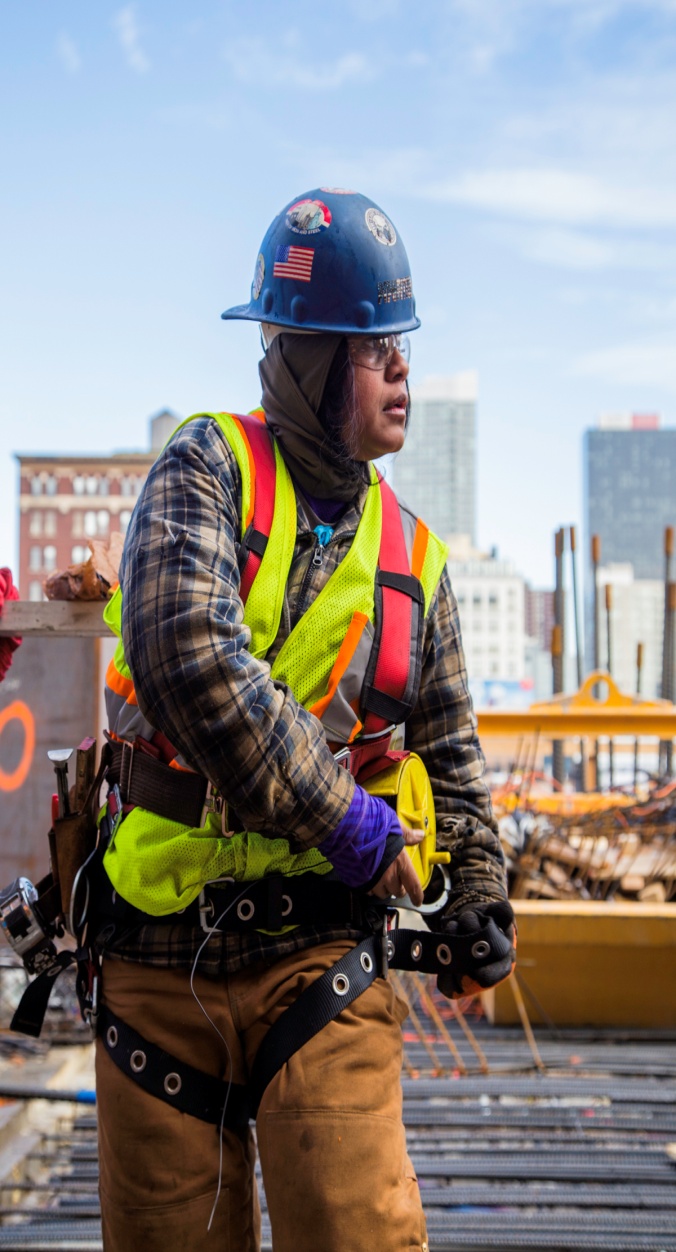 Ongoing Recruitment
Consistent Training Cycle
Training Mirrors the Jobsite
Social Services Support
Pre-screening for Employers
Continued Retention of Tradeswomen
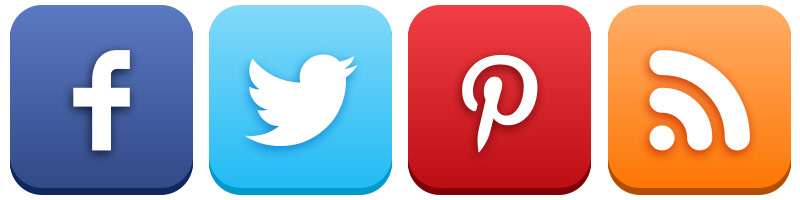 Social Media & Resources
www.facebook.com/nontraditionalemploymentforwomen
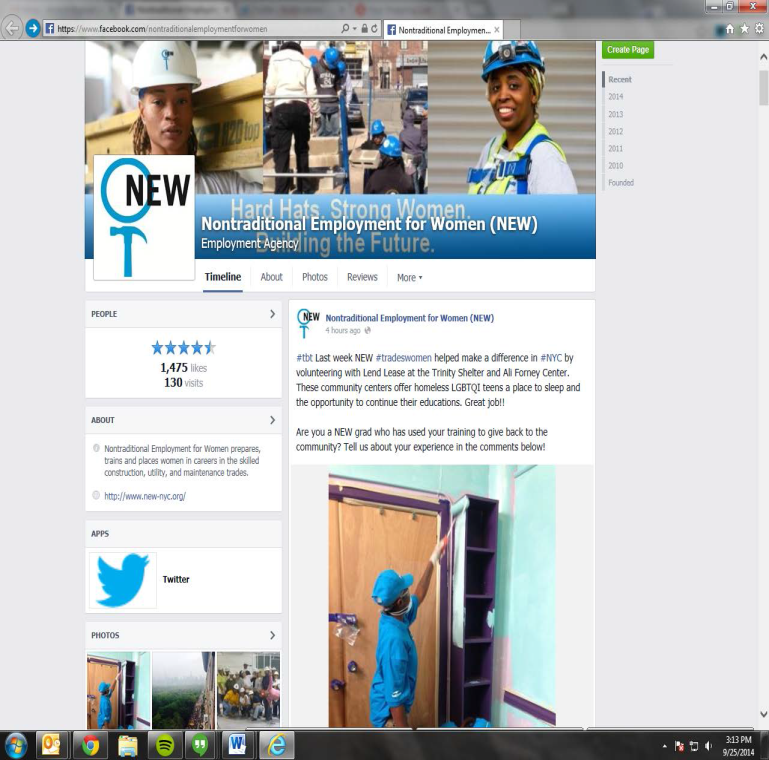 @NEWStrongWomen
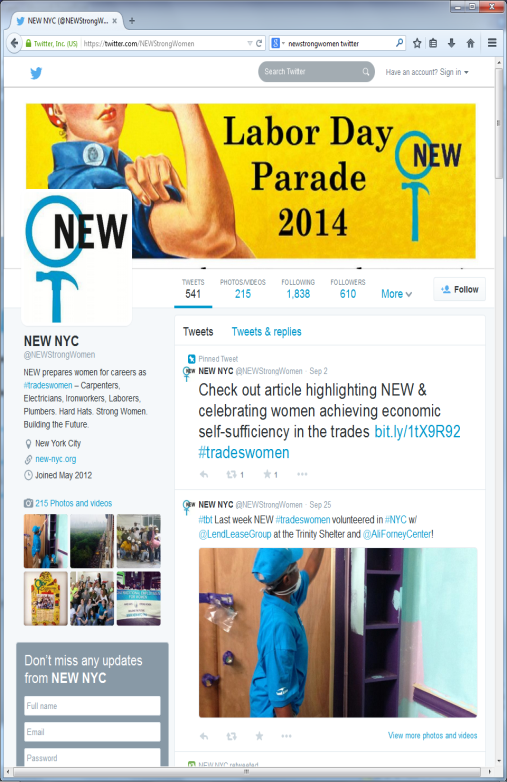 Social Media Presence
Facebook – 1,673 likes
Each post viewed by 780 users (on average)
Highest reach this past month for one post is 1,007
Twitter – 665 followers
Reach over 2.6K Twitter users (on average)each month
Instagram (100 followers), LinkedIn (125 followers), YouTube (5,000+ views)
NEW’s Website
www.new-nyc.org
New Page for Apprentice Programs
Host Webinars
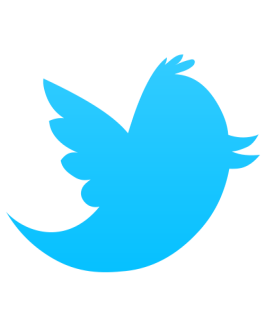 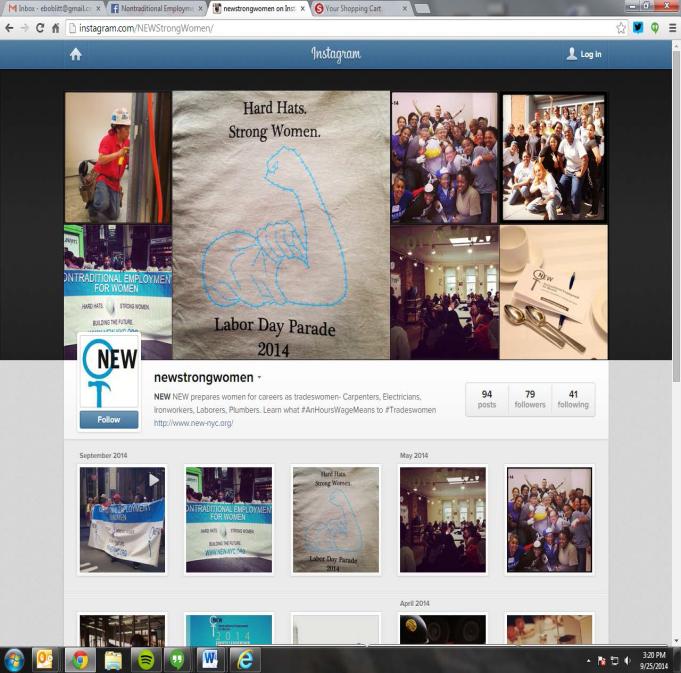 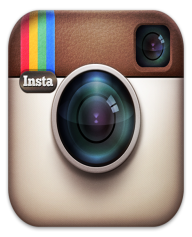 @NEWStrongWomen
NEW Employers
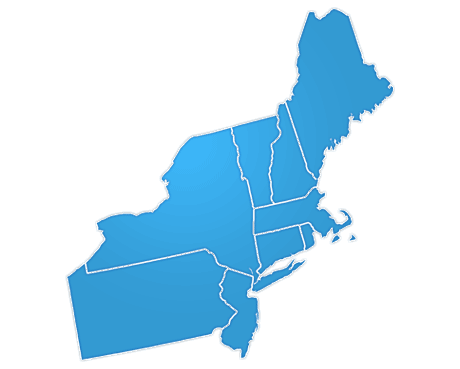 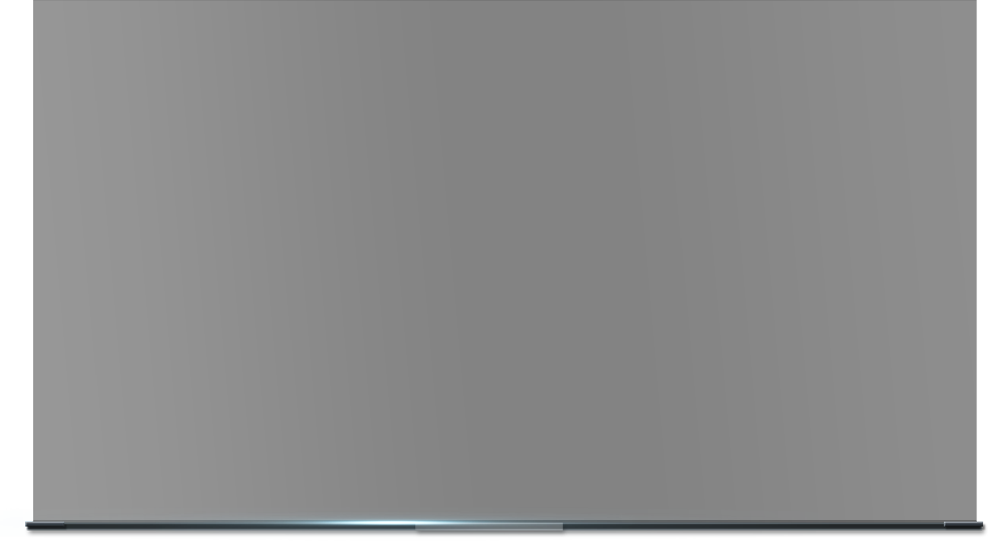 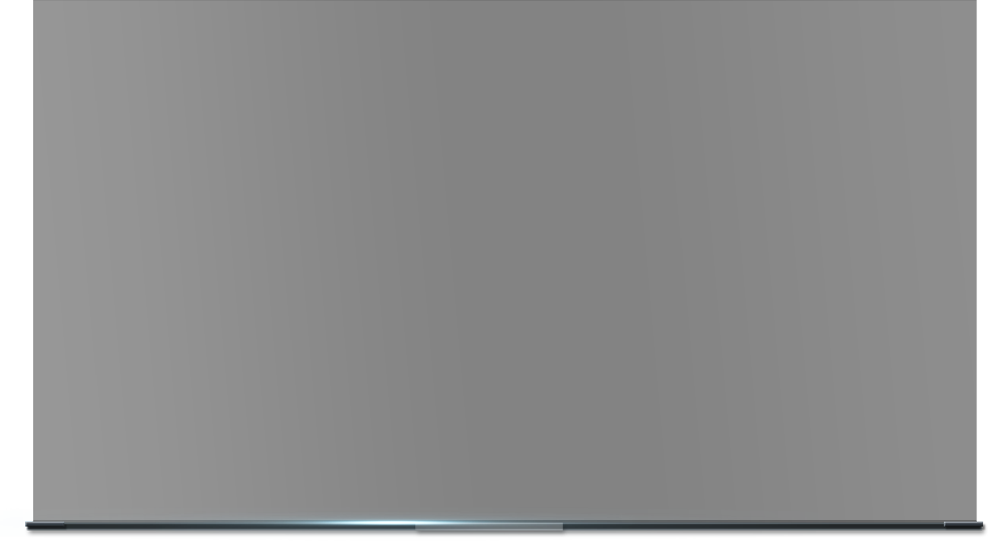 Carpenters NYC District Council
Carpenters Dock Builders Local 1556
Carpenters Floor Coverers Local 2287
Carpenters Millwrights Local 740
Cement and Concrete Workers District Council
Electricians IBEW Local 3
Heat and Frost Insulators, Local 12
Ironworkers Local 40 & 361, Structural Ironworkers
Ironworkers Local 46, Metallic Lathers and Reinforcing Ironworkers
Ornamental Ironworkers Local 580
Laborers Local No. 78 Hazardous Materials
Laborers Local No. 79 Construction and General Building
Operating Engineers, Local 15
Painters and Allied Trades DC9 – Painters
Painters and Allied Trades DC9 – Bridge Painters Local 806
Painters and Allied Trades DC9 – Drywall Tapers Local 1974
Plasterers, Local 262
Plumbers Local Union No. 1
Sheet Metal Workers Local 28
Steamfitters Local 638
Tile, Marble and Terrazzo Local 7
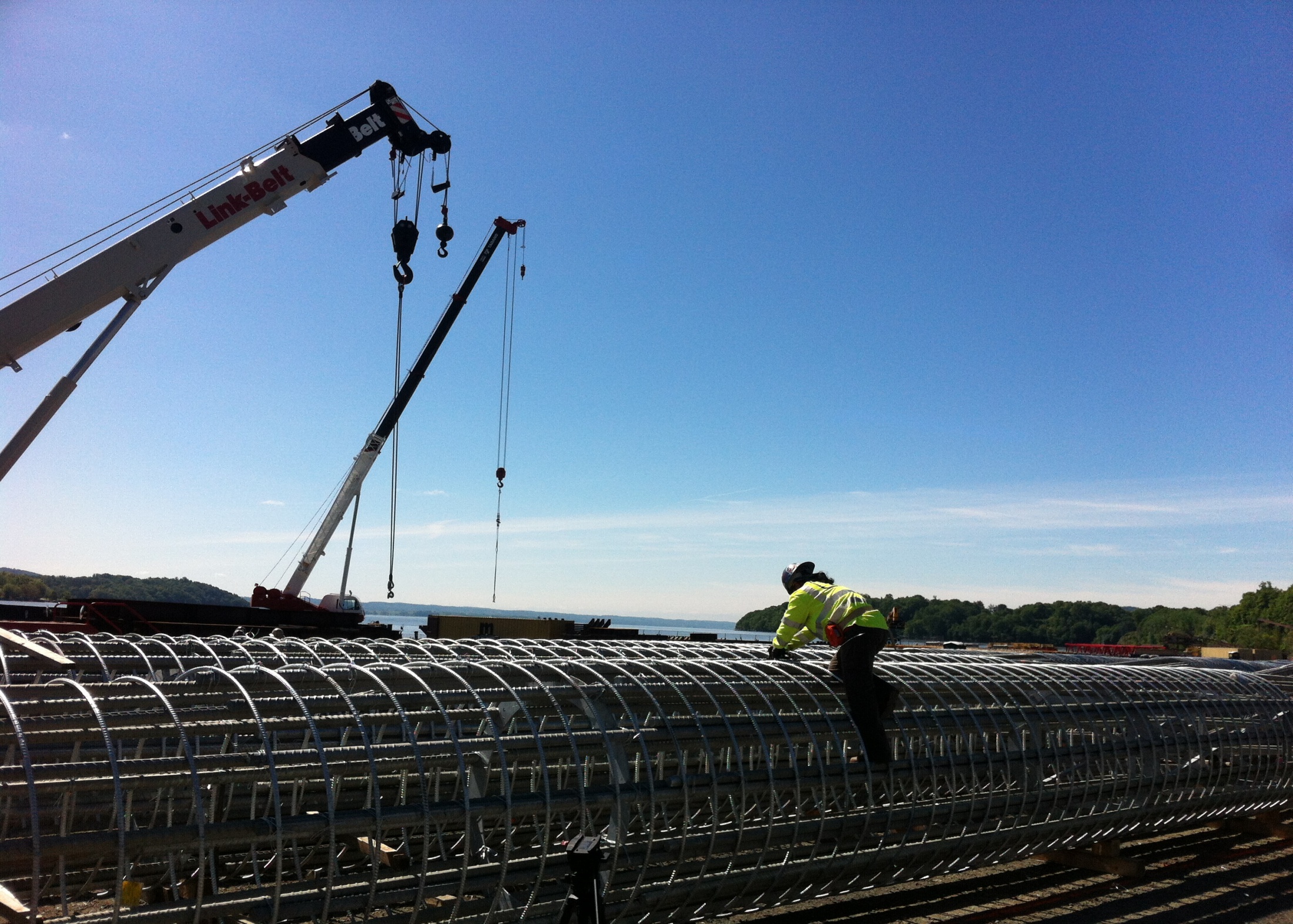 Building the Future
NEW Signature Projects Program
‒ Nani Noverita
NEW graduate, July 2012
Metal Lather, Local 46
40 NEW Signature Projects Citywide
Leah Rambo, JATC AdministratorSMART Local 28 Training Center
Why Partner with a Pre-apprenticeship Training Program?

 Pool of Qualified Candidates

 Support throughout Training

 Successful Apprentices  Successful Mechanics

 Current Recruitment Seeing Record # of Applicants
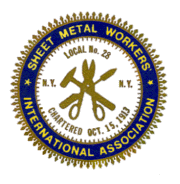 CONTACT INFORMATION
Kathleen Culhane
Executive Director
kculhane@new-ncy.org

NEW NYC243 W 20th St, New York, NY 10011(212) 627-6252

www.new-nyc.org
23
Chicago Women in Trades
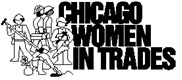 Founded by tradeswomen in 1981

Mission:  to improve women’s economic equity by increasing their participation in high-wage blue collar occupations

Began operating the Technical Opportunities Program (TOP) in 1987

Serve an average of 75 women per year, 70% graduation rate, 70% placement rate, placed 65 women into apprenticeship programs or nontraditional occupations in FY ‘14

 Everyone wins – success stories
Hard Hats. Strong Women. Building the Future.
#
24
Best Practices - Curriculum
Create a supportive environment that builds confidence, encourages participants to overcome challenges and does not tolerate divisive behavior based on race, sexual orientation etc. 

Acclimate students to the expectations and culture of the industry, 
but support them in meeting those requirements

Promote peer support

Schedule classes to accommodate
 working women

Comprehensive curriculum that
addresses all the barriers women face 
in competing for and succeeding in apprenticeship
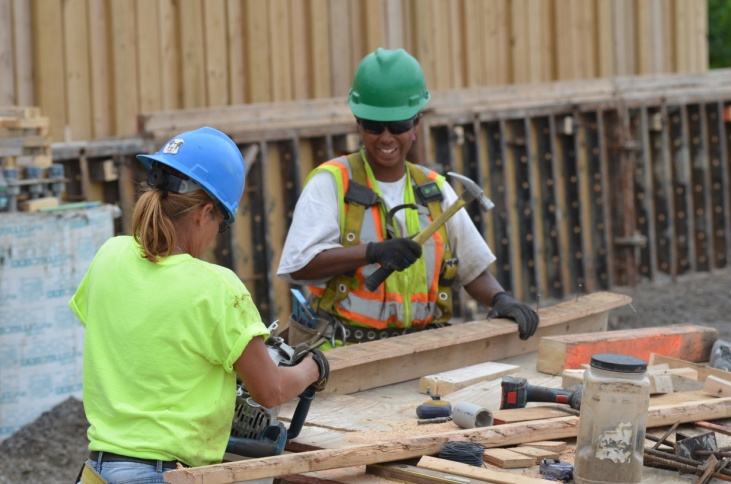 25
Best Practices - Curriculum
Math and test preparation

build in frequent assessment 

organize study groups and have tutors available

Physical fitness

Upper body strength, flexibility and endurance

Material handling
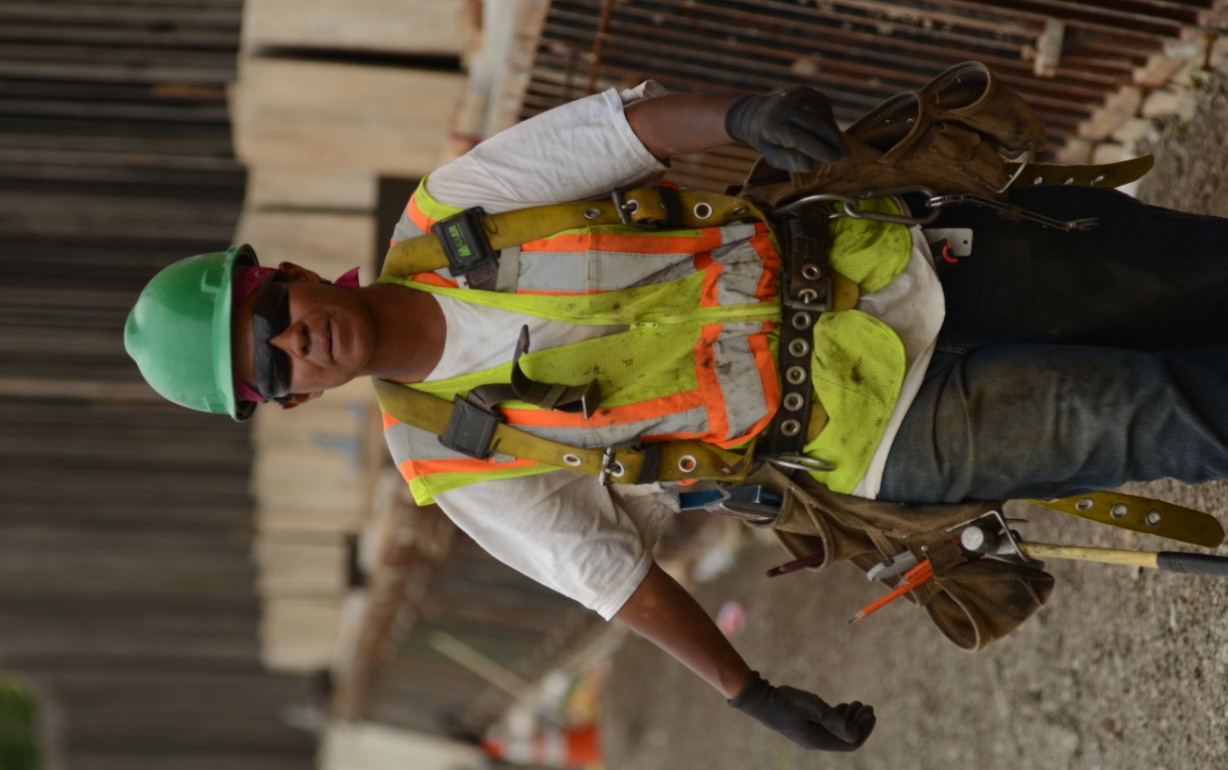 26
Best Practices - Curriculum
Basic construction skills and hands-on experience

 Career exploration

Tradeswomen involvement

Incorporation of basic skills and math

Hands on field trips to apprenticeship programs
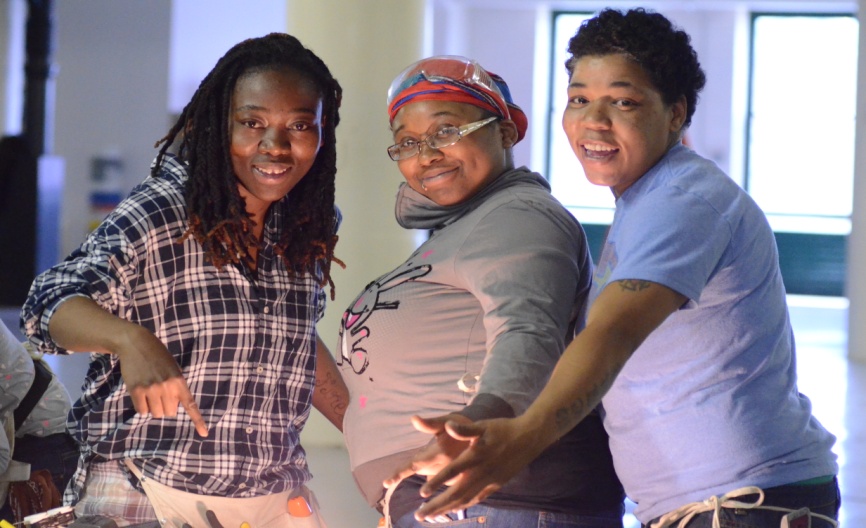 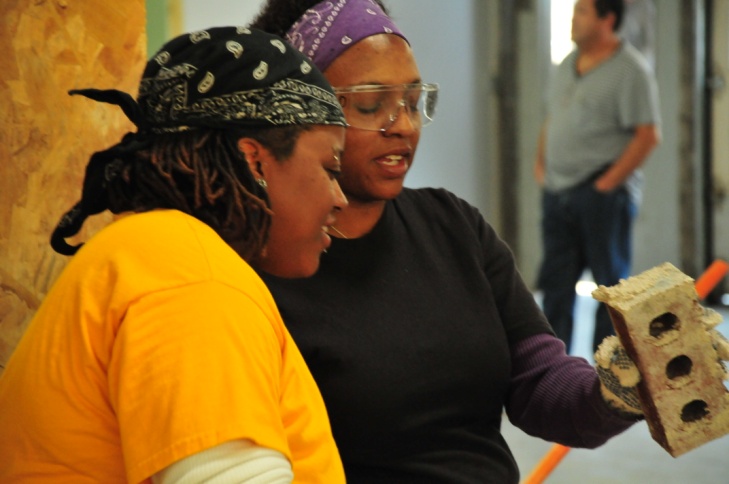 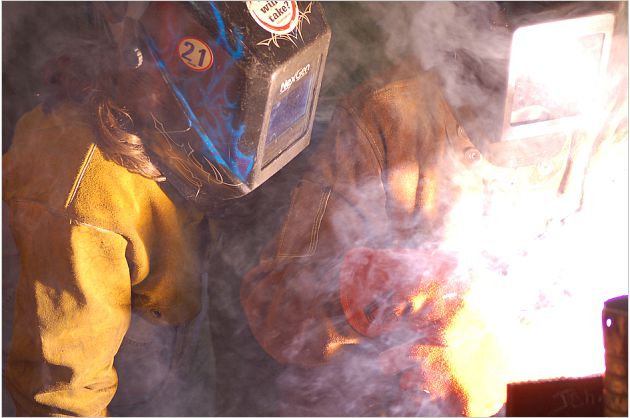 27
Best Practices - Curriculum
Workplace Readiness
Sexual Harassment Prevention

Mock interviews with 
apprenticeship program and
 employers

Q and A with tradeswomen, interview with a tradeswoman

Book Club
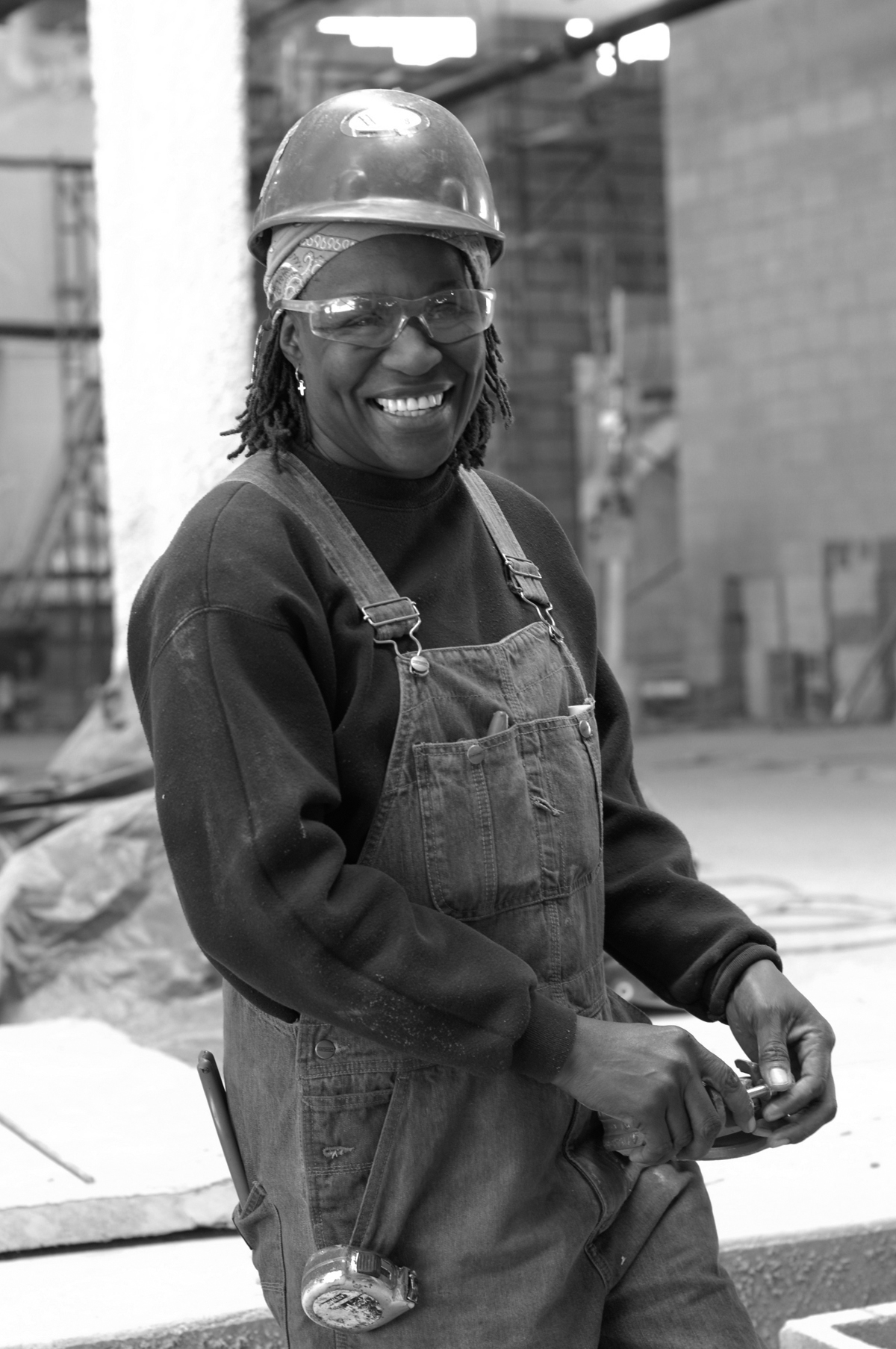 28
Resources
www.chicagowomenintrades2.org
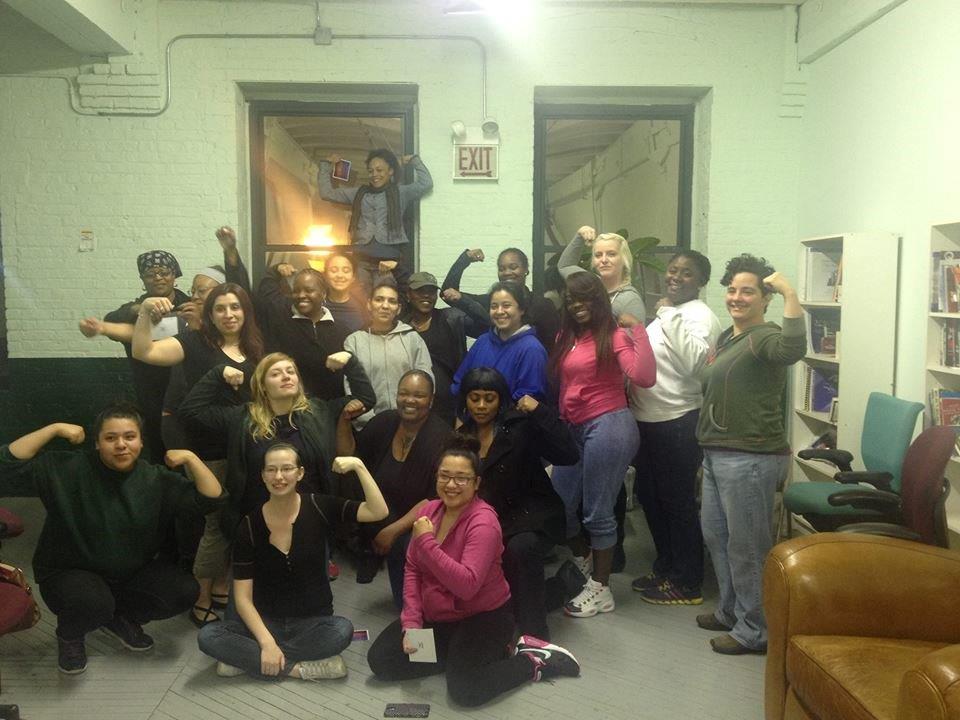 29
CONTACT INFORMATION
Jayne Vellinga
Executive Director
jvelling@cwit2.org


Chicago Women in Trades
2444 W.16th Street Suite 3E
Chicago, IL 60608
312-942-1444


www.cwit2.org
30
Please enter your questions in the Chat Room!
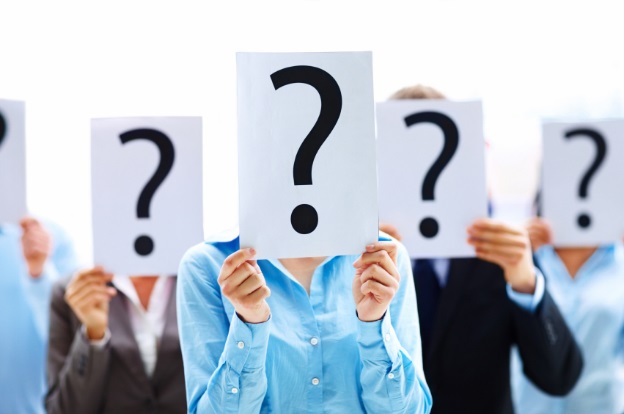 #
31
Look for upcoming Webinars in this series!
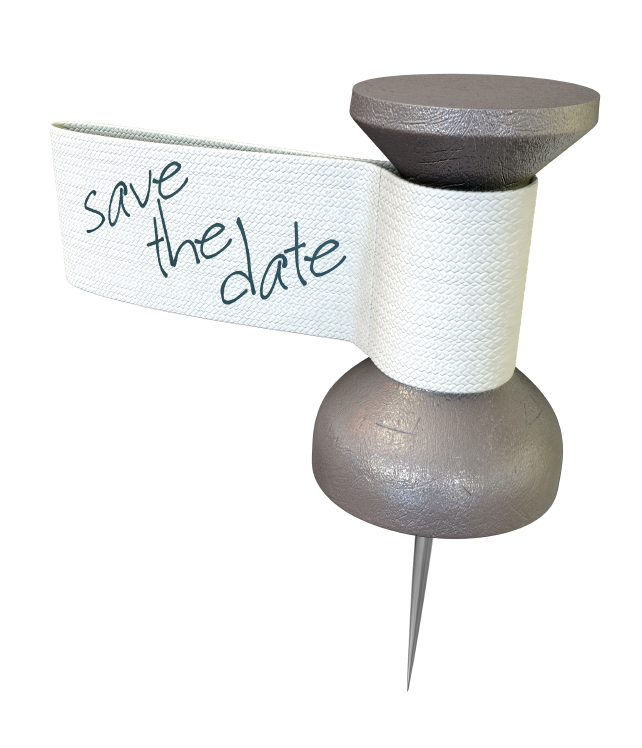 Employment Supports & Placement
October 2015

Retention & Supportive Services
January 2016

Creating Equitable Jobsites & Classrooms
Sexual  Harassment Prevention 
March 2016

Best Practices in Mentoring for Nontraditional Occupations 
June 2016
#
32
For More Information
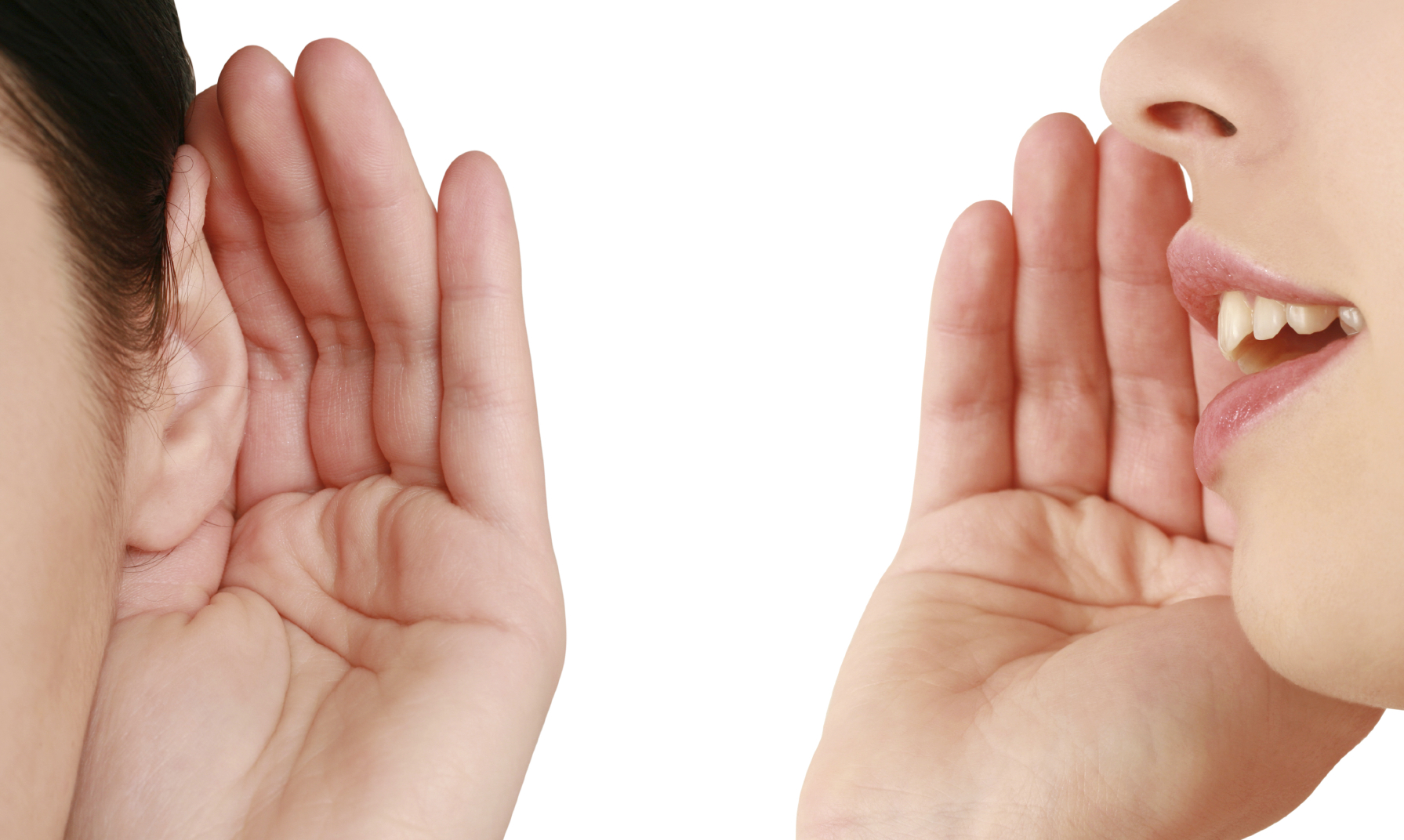 For more information on the WANTO grant, please contact the 
U.S. Department of Labor:

Felecia Hart, Project Officer
U.S. Department of Labor
Employment & Training Administration
202-693-3792 
Hart.Felecia@dol.gov
#
33
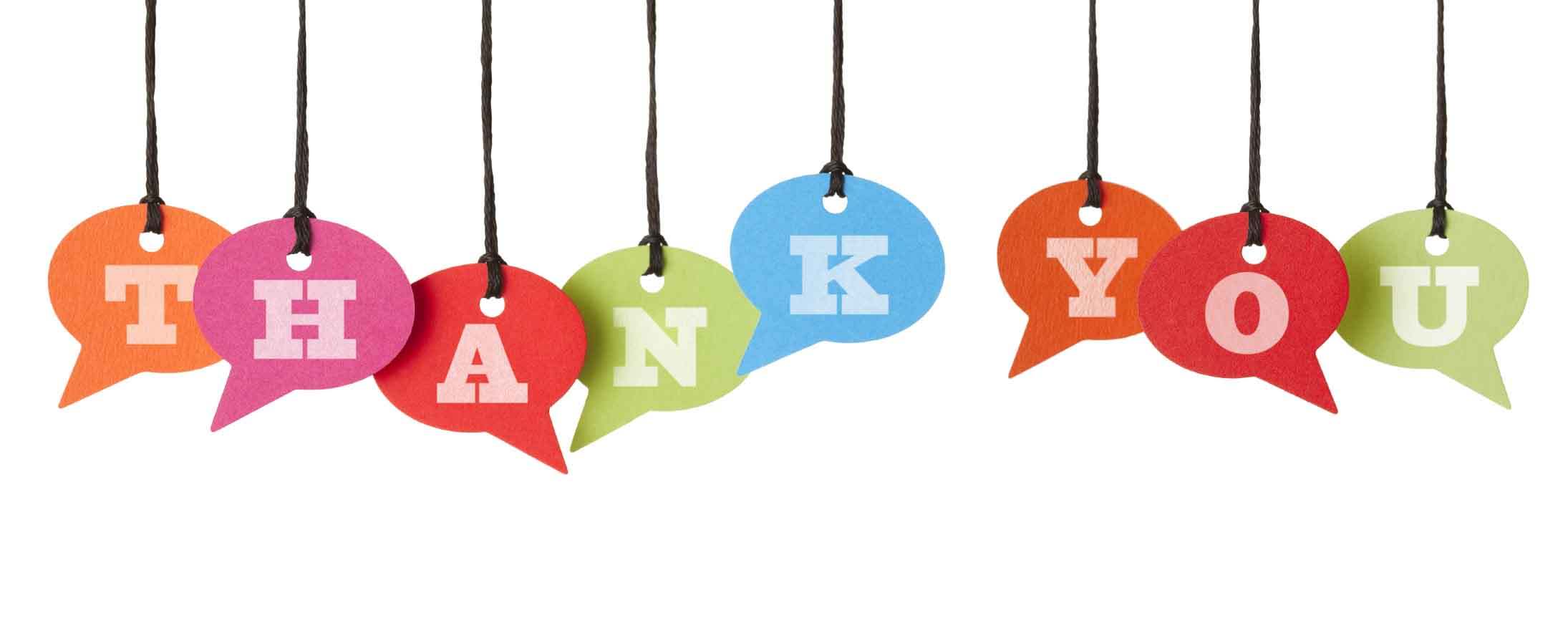 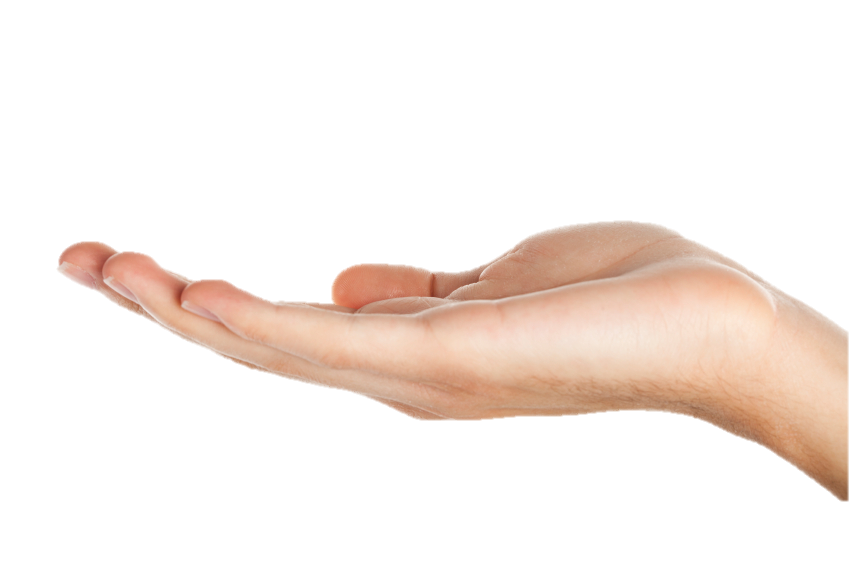 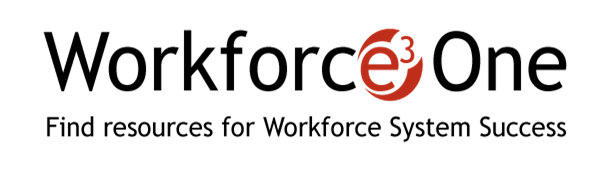 www.workforce3one.org